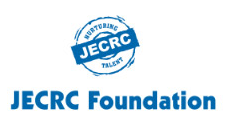 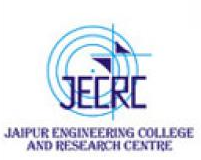 JAIPUR ENGINEERING COLLEGE AND RESEARCH CENTRE
Year & Sem – II & III 
Subject – Software Engineering (3CS4 - 07)
Subject Introduction
Presented by – Manju Vyas (Asst. Prof., CSE)
Manju Vyas (Asst. Prof., CSE), JECRC, JAIPUR
1
1
VISION AND MISSION OF INSTITUTE
VISION
To become renowned centre of outcome based learning and work towards academic, professional, cultural and social enrichments of the lives of individual and communities”

MISSION
1. Focus on evaluation of learning outcomes and motivate students to inculcate research aptitude by project based learning.
2. Identify areas of focus and provide platform to gain knowledge and solutions based on informed perception of Indian, regional and global needs.
3. Offer opportunities for interaction between academia and industry.
4. Develop human potential to its fullest extent so that intellectually capable and imaginatively gifted leaders can emerge in a range of professions.
Manju Vyas (Asst. Prof., CSE), JECRC, JAIPUR
2
1
VISION AND MISSION OF DEPARTMENT
VISION
To become renowned Centre of excellence in computer science and engineering and make competent engineers & professionals with high ethical values prepared for lifelong learning.

MISSION
M1: To impart outcome based education for emerging technologies in the field of computer science and engineering. 
M2: To provide opportunities for interaction between academia and industry.  
M3: To provide platform for lifelong learning by accepting the change in technologies
M4: To develop aptitude of fulfilling social responsibilities.
Manju Vyas (Asst. Prof., CSE), JECRC, JAIPUR
3
1
Lecture Plan
Manju Vyas (Asst. Prof., CSE), JECRC, JAIPUR
4
1
Content Beyond Curriculum
Agile Framework: The requirement and benefits of usage of Agile framework in the software industry in recent years
Size, Effort Estimation in Agile
Case Study for SRS
Manju Vyas (Asst. Prof., CSE), JECRC, JAIPUR
5
1
Course Outcomes
CO1:  Understand the purpose of designing a system and evaluate the various models suitable as per its requirement analysis
CO2: Understand and apply software project management, effort estimation and project scheduling
CO3: Formulate requirement analysis, process behaviour and software designing
CO4: Implement the concept of object oriented analysis modelling with the reference of UML and advance SE tools
Manju Vyas (Asst. Prof., CSE), JECRC, JAIPUR
6
1
Program Outcomes
1. Engineering knowledge: Apply the knowledge of mathematics, science, engineering fundamentals, and computer science engineering specialization to the solution of complex computer science engineering problems. 
2. Problem analysis: Identify, formulate, research literature, and analyze complex computer science engineering problems reaching substantiated conclusions using first principles of mathematics, natural sciences, and engineering sciences. 
3. Design/development of solutions: Design solutions for complex computer science engineering problems and design system components or processes that meet the specified needs with appropriate consideration for the public health and safety, and the cultural, societal, and environmental considerations. 
4. Conduct investigations of complex problems: Use research-based knowledge and research methods including design of computer science engineering experiments, analysis and interpretation of data, and synthesis of the information to provide valid conclusions 
5. Modern tool usage: Create, select, and apply appropriate techniques, resources, and modern computer science engineering and IT tools including prediction and modeling to complex computer science engineering activities with an understanding of the limitations.
6. The engineer and society: Apply reasoning informed by the contextual knowledge to assess societal, health, safety, legal and cultural issues and the consequent responsibilities relevant to the professional computer science engineering practice.
7. Environment and sustainability: Understand the impact of the professional computer science engineering solutions in societal and environmental contexts, and demonstrate the knowledge of, and need for sustainable development. 
8. Ethics: Apply ethical principles and commit to professional ethics and responsibilities and norms of the computer science engineering practice.
9. Individual and team work: Function effectively as an individual, and as a member or leader in diverse teams, and in multidisciplinary settings.
10. Communication: Communicate effectively on complex computer science engineering activities with the engineering community and with society at large, such as, being able to comprehend and write effective reports and design documentation, make effective presentations, and give and receive clear instructions.  
11. Project management and finance: Demonstrate knowledge and understanding of the computer science engineering and management principles and apply these to one’s own work, as a member and leader in a team, to manage projects and in multidisciplinary environments. 
12.Life-long learning: Recognize the need for, and have the preparation and ability to engage in independent and life-long learning in the broadest context of computer science engineering change.
Manju Vyas (Asst. Prof., CSE), JECRC, JAIPUR
7
1
Course Outcomes-Program Outcome Mapping
Manju Vyas (Asst. Prof., CSE), JECRC, JAIPUR
8
1